Einfluss. Rezeption
Zentrale Begriffe für die Komparatistik
Einfluss
Der Einfluss ist der älteste komparatistische Begriff und der ursprüngliche Anwendungsbereich der Komparatistik.
Der Begriff steht in engem Zusammenhang mit der Entstehung und der Entwicklung der Komparatistik. 
Die Einflussstudien waren die Voraussetzung für die Betrachtung der Literatur auf einer übernationalen Ebene.
Einfluss
Einflüsse sind oft unbewusst
 
Sie können von einem Werk stammen, von einem Autor, von einer Epoche oder von einer Strömung
aber auch von außerliterarischen Quellen, z.B. aus der Kunst (Intermedialität) oder aus der Wissenschaft (Interdisziplinarität) 

P. Brunel, Cl. Pichois, A.-M. Rousseau   (Qu'est-ce que la litterature comparee? / Paris 1983)

    definieren den Einfluss als den feinen und mysteriösen Mechanismus. durch welchen ein Werk zur Entstehung eines anderen beiträgt.
Einfluss
Um den Begriff Einfluss näher bestimmen zu können,
 ist es notwendig  ihn von anderen ähnlichen Begriffen zu unterscheiden, 
wie  Nachahmung oder Analogie
Nachahmung
In diesem Fall folgt der Autor getreu der Textorganisation eines früheren Werkes. 
Im Gegensatz zur Nachahmung stellen wir
    Einflüsse bei Werken fest, die einen persönlichen Ton und Charakter haben, 
die trotz der feststellbaren Einflüsse, repräsentativ für ihre  Autoren bleiben.   
Im Falle des Einflusses haben wir eine produktive, schöpferische Behandlung/ Bearbeitung des Fremden
Analogien
Die Einflüsse sollten von Parallelphänomenen wie die Analogien unterschieden werden. 
	Analogien haben wir, wenn die Ähnlichkeiten zwischen Texten nicht auf Kontakt zurückzuführen sind. 
     Beispiel:
	"The Rime of the Ancient Mariner" ("Ballade vom alten Seemann") von Samuel Taylor Coleridge und Der Kreter (Ο Κρητικός) von Dionyssios Solomos haben ähnliche Motive: Schiffbruch, Gefahr, Abenteuer, Visionen und Phantasmen. 
Es steht fest, dass der Eine das Werk des Anderen nicht kannte, die Ähnlichkeiten sind auf den gemeinsamen romantischen Hintergrund zurückzuführen.
Von den Einflussstudien zur Rezeption
Die Einflussstudien sind immer mit   Quellenforschungen engverbunden.  
Bei der älteren Komparatistik wurden diese Forschungen positivistisch getrieben, rein genetisch als „Ursache – Wirkung“. 
Bei diesen älteren Studien wurde das erste Werk immer höher bewertet. Die Macht/ die Stärke, die Herrschaft der gebenden, der beeinflussenden Kultur. 
Die Komparatistik kommt langsam in eine Sackgasse. 
Von den Einflussstudien zur Rezeption.
Hans Robert Jauss, Rezeptionstheorie
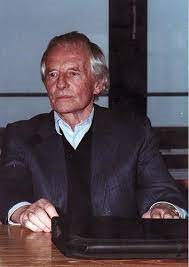 Rezeptionstheorie
Jauss wollte die Literaturgeschichtsschreibung erneuern durch die Einführung einer dritten Instanz:  des Lesers. 
Literaturgeschichte wird von Jauss als ein dynamischer Prozess aufgefasst an dem drei Faktoren gleichwertig beteiligt sind: Autor, Werk und Leser.
Literaturgeschichtsschreibung sollte also nach Jauss nicht nur die Entstehung, sondern auch die Rezeption, die Aufnahme der Werke berücksichtigen. Literaturgeschichtsschreibung sollte, Jauss zufolge, die Geschichte des Dialogs zw. Produktion und Rezeption darstellen.
Rezeptionstheorie
Hans Robert Jauss, Literaturgeschichte als Provokation der Literaturwissenschaft,  1967
Formen der Rezeption: 
Passive Rezeption (Die Aufnahme eines Werkes vom anonymen Lesepublikum)

Reproduzierende Rezeption (Darunter verstehen wir die Texte, die  als Vermittlung zwischen Werk und Publikum fungieren, z.B.  Kritik, Kommentar, Rezension)

Produktive Rezeption
Produktive Rezeption
Die produktive Rezeption ist die Aufnahme eines literarischen Werkes von Autoren und Dichtern, die dadurch angeregt ein neues Werk schaffen.
Dieser Aspekt der Rezeption ist für die Komparatistik relevant. Die produktive Rezeption wird als literarische Kommunikation aufgefasst. Das neue Werk ist als Antwort auf  die Fragen zu verstehen, die das erste Werk offen ließ. Aufgabe der Vergleichenden Literaturwissenschaft ist das Spiel von Frage und Antwort, den Dialog zwischen den literarischen Werken aufzudecken.
Einfluss u. Rezeption
Die Unterscheidung zwischen Einfluss und Rezeption ist nicht immer leicht. 
Im Allgemeinen können wir sagen, dass der Einfluss oft unbewusst ist,  er entsteht ohne den Willen des Autors, während die Rezeption eine bewusste Auseinandersetzung mit dem vorherigen Werk ist.
Harold Bloom, The anxiety of influence: A Theory of Poetry, 1973
eine interessante Theorie für die Einflüsse:  
Harold Bloom, The anxiety of influence: A Theory of Poetry, 1973) 
(dt.: Einflussangst. Eine Theorie der Dichtung, gr.:Η αγωνία της επίδρασης. Μια Θεωρία για την Ποίηση). 
 Das Verhältnis des jüngeren Autors zu seinem poetischen Vater ist Harold Bloom zufolge, antagonistisch und beschreibbar auf der Basis des Freud'schen Ödipuskomplexes. Der moderne Autor leidet, weil er spät zur Welt, spät in die Geschichte  gekommen ist. Mit seinen großen Vorfahren steht er in einem Abhängigkeitsverhältnis von denen er sich zu befreien sucht. Jeder neue Text –so Bloom-  ist immer ein Ausdruck der Selbstbehauptung. Die Einflussangst ist der Motor, das Motiv für Originalität.
Harold Bloom
Harold Bloom